CLAVES PARA UNA ESCUELA CATÓLICA INNOVADORA
INTRODUCCIÓN
Los niños y jóvenes que estudian en la Escuela Católica de hoy; demandan nuevas habilidades, nuevas destrezas y nuevas competencias  para enfrentarse a los grandes desafios de la sociedad de hoy y de mañana.
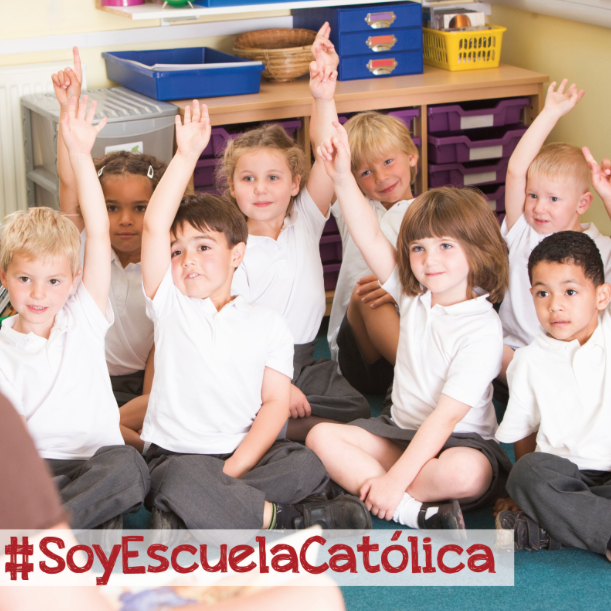 1. ESCUELA CATÓLICA QUE EMPODERE A LOS ALUMNOS
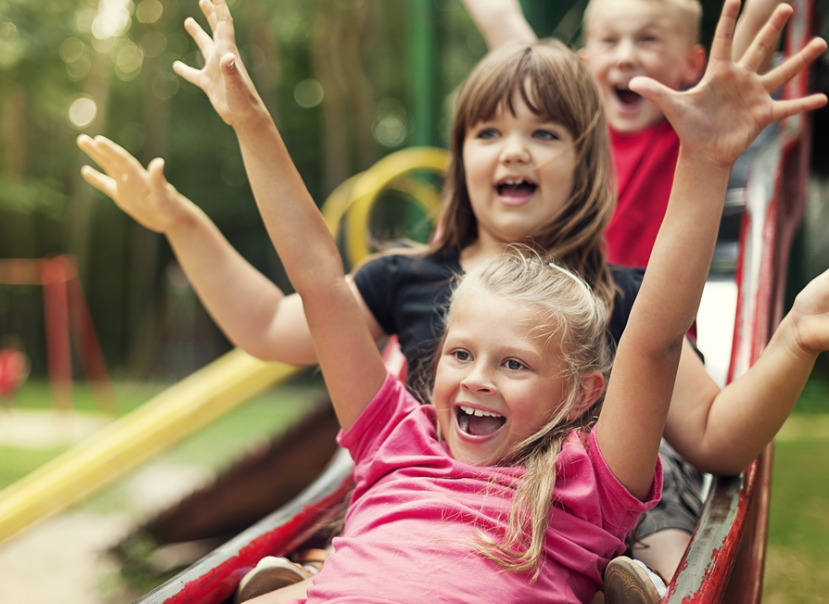 Los alumnos son cada vez más conscientes de sus capacidades y talentos desde edades tempranas, y desarrollan habilidades como la confianza y la imaginación, el espíritu de emprendimiento, y la actitud activa hacia la formación. La llegada de la Generación Z y los Millennials  plantea una nueva concepción del trabajo en la que la faceta profesional se desempeña a partir de una pasión, y no solo por la búsqueda de un empleo estable.
2. ESCUELA CATÓLICA FELIZ Y SALUDABLE
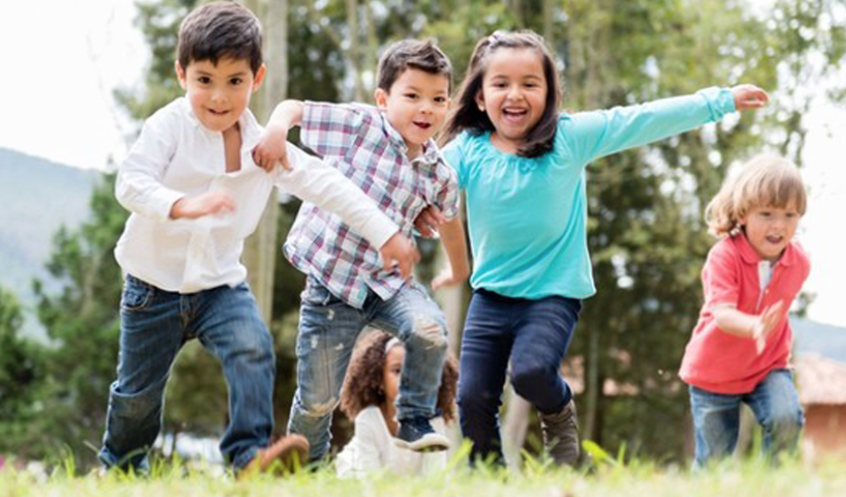 La búsqueda del bienestar mental y físico, así como de la satisfacción personal y profesional, ha despertado iniciativas ligadas a la diversión y el entretenimiento fuera y dentro de la Escuela. Son muchas las iniciativas en la Escuela Católica que se suman al desarrollo del autoconocimiento y la felicidad a través de estrategias que permitan trabajar la inteligencia espiritual,  la meditación, y del fomento de la salud con dinámicas divertidas y juegos.
3. ESCUELA CATÓLICA Y APRENDIZAJE CONTINUO
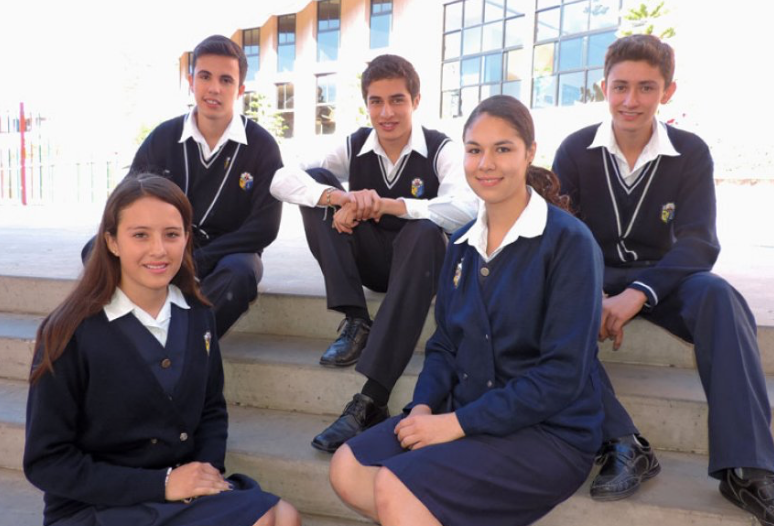 Las nuevas generaciones defienden un sistema educativo más flexible y personalizado. Es necesario revisar y actualizar  el currículo  y  apostar por modelos interdisciplinares  en donde los alumnos se formen de manera integral y holística.
4. ESCUELA CATÓLICA Y EMPRENDIMIENTO
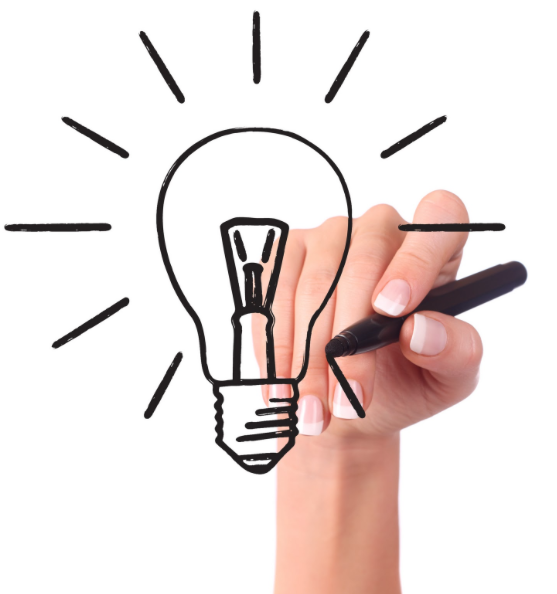 Las capacidades de emprendimiento permiten que el estudiante se focalice en una idea y que la ponga en práctica con los recursos disponibles. El reto está en sacar el proyecto adelante. Distintas iniciativas y proyectos ya ponen en marcha espacios y recursos para que los estudiantes puedan trabajar en prototipos y maquetas de sus ideas.
5. ESCUELA CATÓLICA Y TECNO-CREATIVIDAD
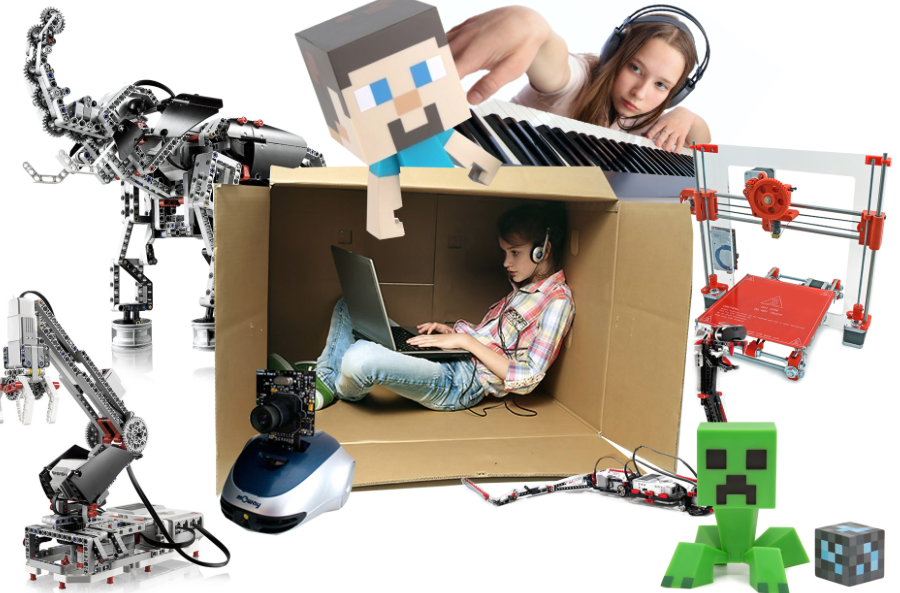 La cultura digital ya integrada en nuestra sociedad, está incorporada en múltiples sectores, también en la educación. La programación es más importante ahora que nunca, por ello, resulta fundamental formar a las futuras generaciones en la enseñanza del lenguaje html. Desde la creación de contenidos al diseño digital, la sociedad necesita a personas capaces de generar por sí mismos lo que la tecnología pone a su alcance.
6. ESCUELA CATÓLICA Y TECNOLOGÍA
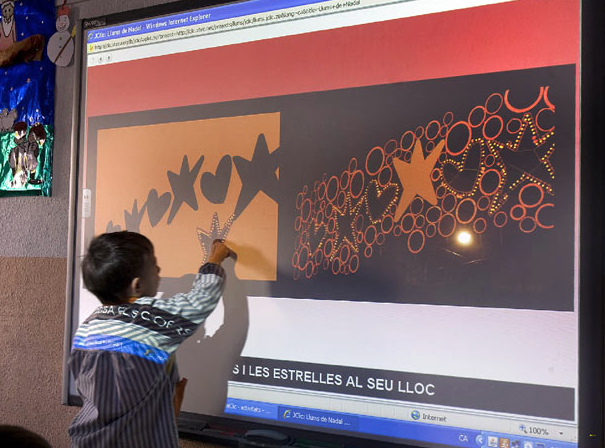 Más allá de hacer uso de la tecnología como medio para conseguir llegar a un fin pedagógico, es necesario que el profesorado haga una reflexión para obtener su máximo aprovechamiento. Dentro de este punto, resultarán fundamentales recursos que permitan al estudiante un «feedback» inmediato, el uso del «big data» para personalizar contenidos al ritmo de aprendizaje de cada uno, y la posibilidad de integrarlos en distintos dispositivos.
7. ESCUELA CATÓLICA Y DINÁMICAS DE JUEGO
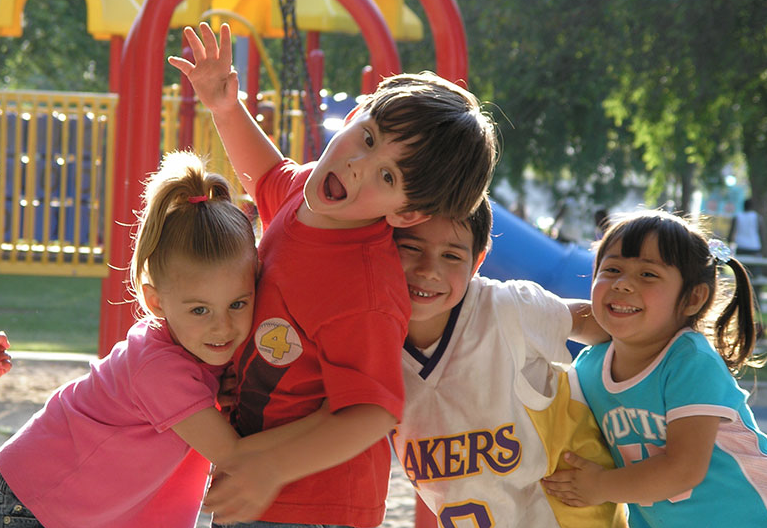 El uso de dinámicas de juego en entornos no lúdicos con la finalidad de conseguir actitudes y acciones encaminadas a un fin determinado. Esta tendencia se extiende al sector educativo para afianzar conocimientos y conseguir así una mayor motivación y compromiso por parte de los alumnos. El uso de videojuegos y de App dirigidas al aprendizaje suponen un complemento a las clases que no solo las hace más divertidas, sino que hacen más fácil su entendimiento y afianzan lo estudiado.
8. ESCUELA CATÓLICA Y EL CUIDADO
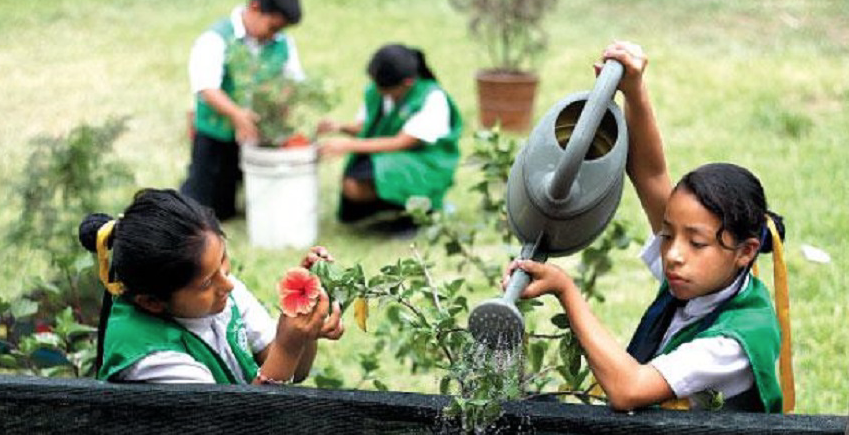 Las nuevas generaciones son más sensibilizadas por su entorno. Tanto los Millennials como la Generación Z entienden que las organizaciones deben encontrar maneras para colaborar con ONG, facilitar el acceso a los productos y servicios a los más. El fomento de los centros educativos de iniciativas solidarias, de resolución de grandes problemas de la humanidad y de búsqueda de modelos de liderazgo más humanos, sociales y responsables son ya una tendencia imparable.
9. ESCUELA CATÓLICA Y COLABORACIÓN
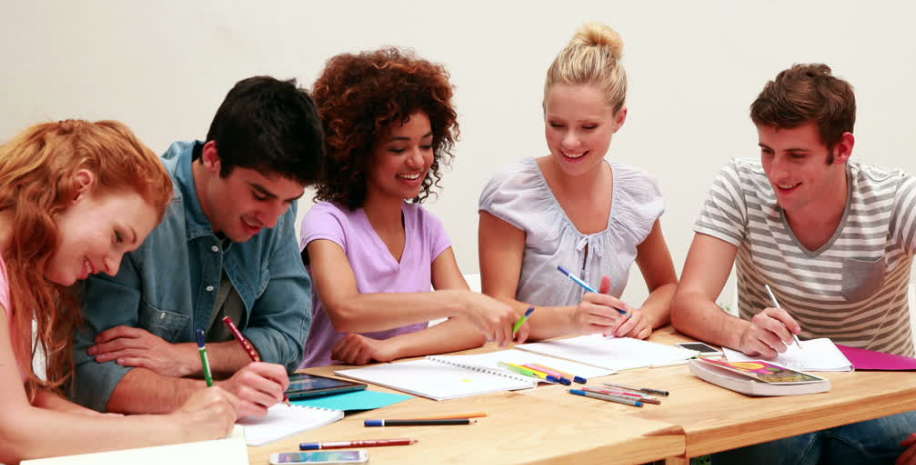 La colaboración es una nueva manera de entender la vida. Centrado en el mecenazgo popular, existen plataformas online que permiten alcanzar una influencia internacional en el que la colaboración es la nueva forma de crecer. La  Escuela Católica comienzan a transmitir esta idea, también como parte de la evaluación de las personas, que pasa a ser de conjunto y no solo individual.
10. ESCUELA CATÓLICA Y NUEVO ÁGORA
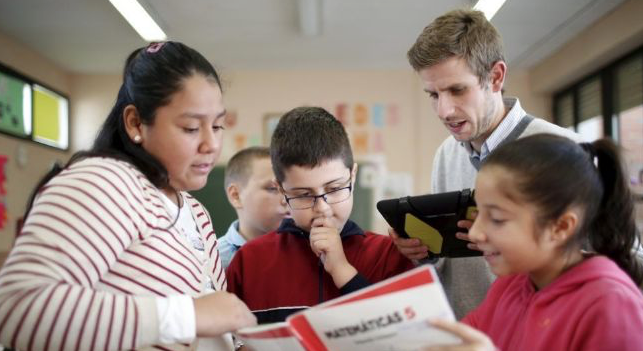 La Escuela Católica debe crear núcleos de conocimiento, experiencias y posibilidades, poner en contacto directo a estudiantes con profesores expertos, y fomentar los intercambios y conexiones con los alumnos. Las nuevas experiencias de aprendizaje son ahora más participativas y permiten al estudiante entender y conformar su clase y contenido: las «flipped classroom», o las clases al revés, proponen la interacción del profesor y los estudiantes y la resolución de problemas reales de manera práctica.
BIBLIOGRAFÍA
La Asociación de Colegios Privados e Independientes (CICAE), en colaboración con Madrid Foro Empresarial y la Universidad Camilo José Cela (UCJC), han presentado el informe «Nuevas tendencias en Educación», elaborado por el Observatorio de Tendencias de Coolhunting Community. 

GARCÍA, J. (Coordinador) (2015). Cinco llaves para educar en el siglo XXI. Bilbao: Editorial Desclée De Brouwer, S.A.
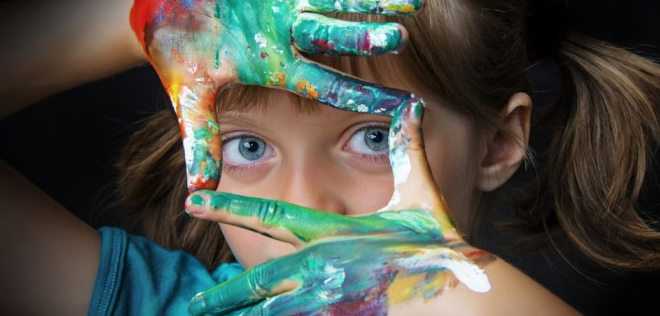 ELABORACIÓN DE DIAPOSITIVAS
OSCAR ARMANDO PÉREZ SAYAGO
Bogotá, Colombia. 
Celular: (+57) 3214449650
Correo: oscarp347@gmail.com
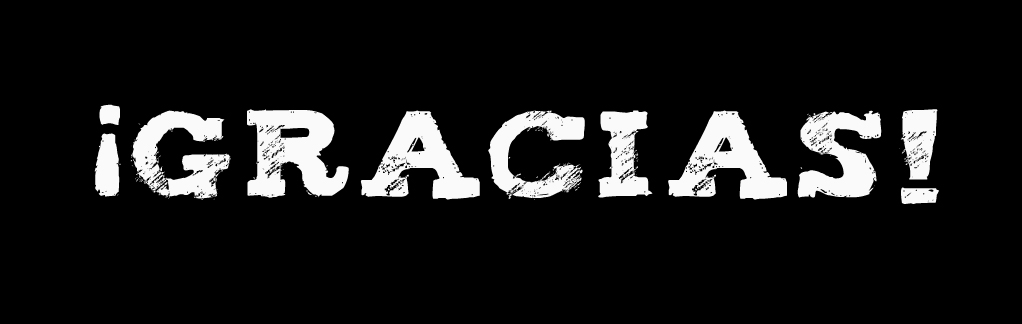